Живопись Средневекового Китая
Высшим достижением искусства периодов Тан и Сун была живопись. Она отразила и преклонение людей перед красотой природы и городской быт того времени.
Художники создавали картины на длинных шелковых и бумажных свитках вертикальной или горизонтальной формы, хранившихся в специальных ящиках и вывешивавшихся только на время.
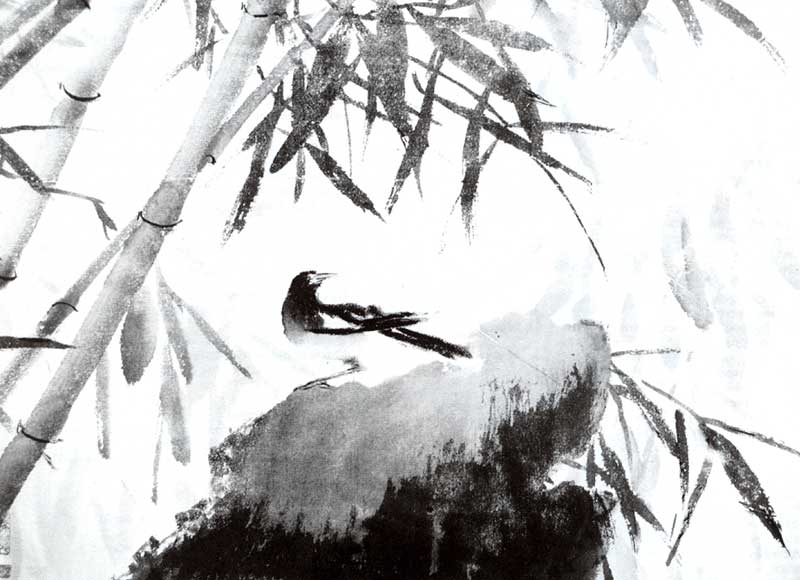 На горизонтальных свитках обычно изображались повести, легенды, которые рассматривались сцена за сценой как живописная книга.
На вертикальных свитках по большей части исполнялись пейзажи. Часто картина дополнялась стихотворными текстами, написанными красивым каллиграфическим почерком рядом с изображением.
Форма китайских пейзажей — вытянутый свиток — помогала создавать ощущение большого пространства, показать необъятность природы. Человек не чувствует себя хозяином природы — он лишь ее созерцатель.
В средневековом Китае был распространен также «жанр цветов и птиц». Обычно это написанные на веерах, ширмах, свитках и альбомных листах сценки, воспроизводящие с необычайной достоверностью мир животных, растений, рыб и насекомых.
Ли Сы-сюнь (651—716) «Плывущие лодки и дворец на берегу реки».
Ли Чжао-дао (670—730) «Путешествие Минхуана в Шу»
Ли Чжао-дао «Башня Лояна».
Ван Вэй (699—759)
Ван Вэй
Ван Вэй